19th Annual Family Cafe
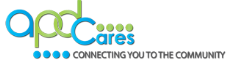 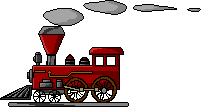 Agency for Persons with Disabilities
TRAIN Florida/Training 
Presentation
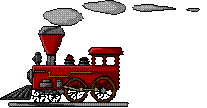 [Speaker Notes: Slide 1 – Introduction Slide

Good Afternoon!

Welcome to the Agency for Persons with Disabilities TRAIN Florida presentation.

A few housekeeping item before we get started:

You should have a copy of the power point presentation.  If you do not, raise your hand and someone will assist you.
There are materials available in the back that will assist you with TRAIN Florida.
APD question cards are available for pick up.  Please complete the cards and leave them in the envelope in the back. 
There will be time for questions at the end of the presentation.]
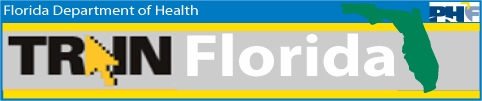 What is TRAIN Florida

TRAIN (TrainingFinder Real-time Affiliate Integrated Network) is a           nationwide public health learning resource and management system. 

TRAIN provides a catalog of web-based distance learning courses. Learners can use the TRAIN system to network with other state and federal agencies, international organizations, educational institutions, and all APD courses will be available online at no cost to the user.
TRAIN Florida
[Speaker Notes: Slide 2 – What is TRAIN Florida

What is TRAIN Florida?

TRAIN (TrainingFinder Real-time Affiliate Integrated Network) is a nationwide public health learning resource and management system. 

TRAIN provides a catalog of web-based distance learning courses. Learners can use the TRAIN system to network with other state and federal agencies, international organizations, educational institutions, and all APD courses will be available online at no cost to the user.]
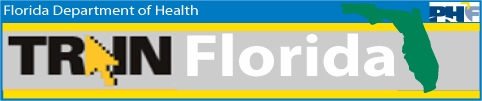 Through TRAIN Florida, you can:
Access APD required waiver training
Access TRAIN Florida Knowledge Center
Quickly find and register for many courses listed on                  train.org and participating TRAIN affiliate sites
Track you personal online transcripts
Track you certificates of completion
TRAIN Florida
[Speaker Notes: Slide 3 – TRAIN Florida 

Through TRAIN Florida, you can:

Access APD required waiver training
Access TRAIN Florida Knowledge Center,
Quickly find and register for many courses listed on Train.org and participating TRAIN affiliate sites,
Track your personal online transcripts,
Track you certificates of completion,]
The TRAIN Learning Management Network
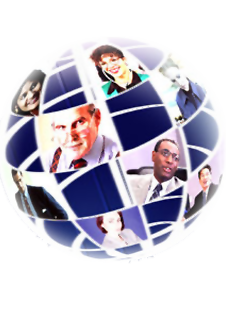 37,000 national courses

Access to data analytics

Workforce development needs

Network for sharing training

Continuing education
What TRAIN National Offers
Creates a system network for sharing training content, resources, and information
[Speaker Notes: Slide 4 – What TRAIN National Offers

TRAIN is a cost effective web-based learning management system that benefits our workforce by providing:
Access to more than 37,000 national public health courses
Access to the TRAIN Florida Data Analytics to help generate training reports.
Workforce development needs based on Professional Competencies 
A system network for sharing public health training resources, and
Continuing education courses for licensed professionals 

Our goal for TRAIN Florida is to provide a user friendly enterprise to aid in developing and sustaining a competent and qualified workforce, and to create a system network for sharing training content, resources and information throughout Florida.]
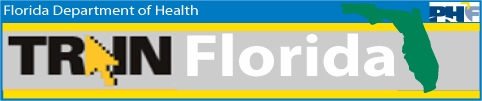 What TRAIN Florida Offers
The TRAIN structure design offers the necessary access and tools specific to three types of users:  Learners, Course Providers, and Administrators
[Speaker Notes: Slide 5 – What Train Florida Offers

TRAIN Florida offers the following practical solutions:

APD will be able to: 
Standardize and manage educational content
Effectively deliver information and training content, 
Effectively manage & track learning, and communicate with learners.
Standardize training and curriculum]
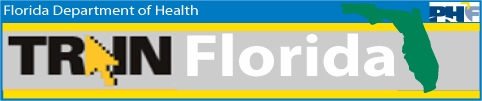 Train Florida Update

Enrollment
TRAIN Florida Course Registrations
APD Required Course Completions
TRAIN Florida
[Speaker Notes: Slide 6 – Train Florida Update

Enrollment
TRAIN Florida Course Registrations
APD Required Course Completions
APD Required Course Ratings

49,341 active APD Employees and Provider learners accounts are in TRAIN Florida.  We anticipate we will have 62,000 users by the end of the year. (2)  APD had an 
     increase of 42,782 active learner accounts from May 18, 2016, to June 2017.   
TRAIN Florida APD learners registered in 259,472 courses (3)
The APD LMS Support team processed 38,264, APD LMS Support Emails. (4)]
TRAIN Florida APD Courses
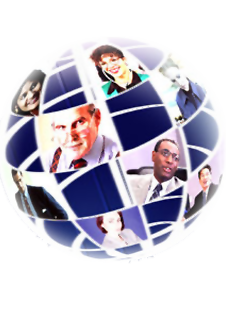 Zero Tolerance

Direct Care Core Competencies

HIPAA

 ** COMING SOON
 Person-Centered Planning
TRAIN Florida APD Courses
[Speaker Notes: Slide 10 – TRAIN Florida APD Courses

Our goal for TRAIN Florida is to provide a user-friendly enterprise to aid in developing and sustaining a competent and qualified workforce, and to create a system network for sharing training content, resources, and information throughout Florida.

Currently, APD has 3 courses on TRAIN Florida .

Zero Tolerance

Direct Care Core Competencies

HIPAA

 ** COMING SOON
 Person- Centered Planning

APD Courses can be accessed by entering the letter “APD” in the search box. 

APD Courses that will be added in the future:

Supported Living Pre-service
Supported Employment
           Best Practices
           Social Security Work Incentives
Waiver Support Coordinator
Person Centered Planning]
APD Required Course Ratings
TRAIN Florida
[Speaker Notes: Slide 7– APD Required Course Ratings

Learner Courses Ratings for Required Courses

Zero Tolerance:	4.6 out of 5.0
Direct Care:		4.7 out of 5.0
HIPAA:		4.5 out of 5.0]
TRAIN Florida Demonstration
The TRAIN structure offers access & tools to: Learners, Course Providers, and Administrators
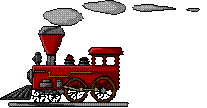 TRAIN Florida - Demonstration
Learners, Course Providers, and Administrators
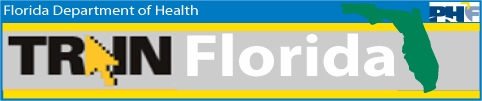 Available 24/7
[Speaker Notes: Slide 14 –TRAIN Florida Demonstration

The TRAIN structure offers access & tools to:
Learners, Course Providers, and Administrators

It is available 24/7 and supports various web browsers.
APD learners will have access to the TRAIN Login page from various APD external web pages.]
How Do I Register for TRAIN Florida
Submit a request to apd.lmssupport@apdcares.org
Receive confirmation email
TRAIN Florida Support Team will set up learner account
Learner will receive instructions and set up password

	   DO NOT CREATE YOUR  OWN ACCOUNT
     DO NOT CONTACT THE PUBLIC HEALTH FOUNDATION OR    	                 THE DEPARTMENT OF HEALTH
TRAIN Florida - Registration
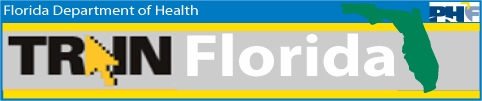 Available 24/7
[Speaker Notes: Slide 14  How Do I Register for TRAIN Florida

 
Submit a request to the apd.lmssupport@apdcares.org – Include if you have staff to register also
Receive confirmation email
TRAIN Florida Support Team will set up learner account
Learner will read instructions and set up password
Once registered, if you have staff members to register, complete the spreadsheet and submit to the LMS Support team
The spreadsheet will be uploaded and you and each staff member will receive confirmation. 

REMINDER – DO NOT CONTACT THE PUBLIC HEALTH FOUNDATION OR THE DEPARTMENT OF HEALTH
DO NOT CREATE YOUR OWN ACCOUNT

The processes for bringing learners onboard TRAIN Florida are located on the APD Training Portal web page: TRAIN Florida Resources – Learner Help & Support menu.  While some Providers do not understand the process for creating staff accounts in TRAIN Florida, other providers are not following the process or sharing the TRAIN Florida processes with their staff.]
Requirements for Registering New Perspective Employees
Only prospective employees are authorized to create a TRAIN Florida Learner Account
Must have an individual valid email account
Employees only need one TRAIN Florida learner account
Provider will provide the prospective employee with the learner account creation information and instructions
Registering New Perspective Employees
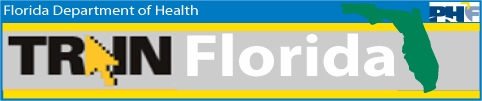 Available 24/7
[Speaker Notes: Slide 12 –Requirements Registering New Perspective Employees


Only Perspective Employees are authorized to Create a TRAIN Florida Learner Account
Must have an individual valid email account
Employees only need one TRAIN Florida learner account
Provider will provide the perspective employee with the learner account  creation information and instructions]
Registering New Perspective
Employees
Create a TRAIN Florida account
Locate, register, and complete courses
Complete the APD required courses
Provide Agency with a transcript
Registering New Perspective Employees
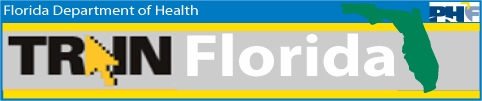 Available 24/7
[Speaker Notes: Slide 13 –Registering New Perspective Employees


Create a TRAIN Florida account
Locate, register and complete courses
Complete the APD Required courses
Provide Agency with a transcript

New employees do not need to complete the Zero Tolerance or Direct Care Core Competencies again.  They can present their certificate or transcripts from TRAIN Florida or from the trainer
Delmarva will accept a transcript]
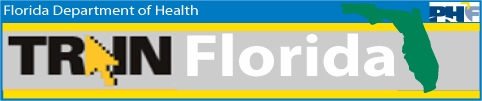 TRENDS AND CONDITIONS

Creating learner accounts
Multiple accounts
Self-creating staff accounts
Learner batch upload spreadsheets
Trends and Conditions
[Speaker Notes: Slide 8– TRENDS AND CONDITIONS

Many providers are creating or having their staff create accounts directly in TRAIN Florida. Each person needs their own account login.

Many providers are creating multiple accounts.  You only need one account in TRAIN Florida. 

The TRAIN Support team will set up new learner accounts. 

 Providers must read and  follow the instructions provided. The instructions are designed to guide you on what information to include.

Providers must fill out the Learner Batch upload spreadsheet correctly  and should not alter the spreadsheet.  This increases the APD LMS Support team processing time for reviewing, correcting and uploading the spreadsheet.

The processes for bringing learners onboard TRAIN Florida are located on the APD Training Portal web page: TRAIN Florida Resources – Learner Help & Support menu.  While some Providers do not understand the process for creating staff accounts in TRAIN Florida, other providers are not following the process or sharing the TRAIN Florida processes with their staff.]
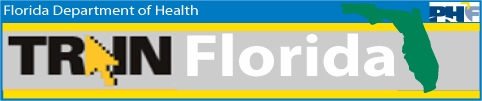 TRENDS AND CONDITIONS

Altering spreadsheets
Instructions
Access to staff and training reports
Technical assistance
Trends and Conditions
[Speaker Notes: Slide 9– TRENDS AND CONDITIONS

Providers should not alter the spreadsheets received by the LMS Support Team.  These spreadsheets are formatted for upload.

Providers need to read the instructions and if they need additional help they can visit the DOH Knowledge Center. 

The information in the learner account must be correct in order to access the staff training reports.

Providers need access to staff and training compliance reports to help manage employees and their trainings
 

Technical assistance -     apd.lmssupport@apdcares.org -      TRAIN Florida Discussion 

Providers do not understand how to contact the Support Team; to have separated staff members’ accounts regrouped in TRAIN Florida


Staff must complete required APD trainings.  All providers need to ensure that their staff have a TRAIN Florida account.  The TRAIN Florida learner data can help update other APD data sources.]
TRAIN Florida Report Console
TRAIN Florida Report Console
.
[Speaker Notes: Slide 11 – TRAIN Florida Report Console

APD is working with a pilot group of providers to provide report access.   The providers will receive Report Manager permission. 

Staff Report by Provider ID
Course Completion Report by Provider ID
Individual Transcript by Learner Login Name
Locate a learner by Region/Last-First Name]
APD Training Portal Network
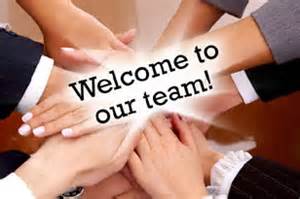 Training Portal Network
[Speaker Notes: Slide 15– Training Portal Network

APD provides information on the Training Web portal.  Access information for providers and trainers.  All trainers should be posting available training  on the calendar. 

Demonstration – Walk through the Training Calendar.]
APD Provider and Customer Trainings







Three types of APD Trainings
APD Provider  And Customer Training
[Speaker Notes: Slide 16 – APD Provider and Customer Trainings

Providers and customers can access various APD training web pages for information about training requirements and opportunities. 
Although specific training is required for providers and some APD employees, these courses are available to everyone—including APD customers and family members.

There are three types of APD trainings: Required Provider Basic Training (applies to all direct care staff), Required Provider Service-Specific Training (applies to direct care staff of specific services) and Required Provider In-Service Training.  Some of these courses are available using web-based training, some are available in a classroom setting and some are available in both settings.  The web-based courses require a fee while the classroom courses from APD are free of charge.

APD also provides information about web-based courses and registration for courses not taught by APD]
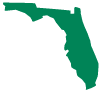 APD Training Calendar 


Direct Care Core Competencies
Zero Tolerance
Reactive Strategies
Supported Employment Coaching
Supported Living Coaching
APD Training Calendar
[Speaker Notes: Slide 17 – APD Training Calendar

Provides a listing of all APD Approved Trainers.  

Direct Care Core Competencies
Zero Tolerance
Reactive Strategies
Supported Employment Coaching
Supported Living Coaching

The APD provider calendar provides a listing of all APD Approved Trainers.  They are sorted alphabetically by course name.  Providers can identify the city, the area approval, email address, organization and area of each trainers. The provider calendar also provides a list of available trainings.  All trainers should have access to the provider calendar.  We encourage them to post all trainings.  You should have received a copy of the step by step instructions for the provider calendar. 

APD is in the process of review and recertification of all APD Approved Trainers.]
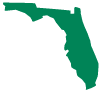 APD Approved Trainer Recertification

Meet requirements in Appendix J
Request to train 
Register and complete course – TRAIN Florida 
Delmarva reviews – 3 years
APD completes Trainer Rating Sheet
APD Approved Trainer Recertification
[Speaker Notes: Slide 18– APD Approved Trainer Recertification

Must meet all the requirements to train in the iBudget Handbook, Appendix J
Request to Train to pamela.london@apdcares.org
Register and complete courses in TRAIN Florida – Zero Tolerance, Direct Care Core Competencies, HIPAA.
APD reviews 3 years of Delmarva PDR’s
APD completes a Trainer certification Rating Sheet
APD Reviews Licensure Issues
APD reviews history of Medicaid Fraud 


New Trainers must:
	Have a Train the Trainer
                 Meet the requirements in Appendix J – iBudget Handbook]
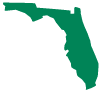 APD Approved Trainer Recertification

APD reviews licensure issues
APD reviews history of Medicaid fraud 
APD reviews training status
Trainer submits training certificates
Region Support – Good Standing
Appendix J
Copy of curriculum
APD Approved Trainer Recertification
[Speaker Notes: Slide 19 – APD Approved Trainer Recertification

     APD Reviews Licensure Issues
     APD reviews history of Medicaid Fraud 
     APD Reviews Training Status
     Trainer Submits Training Certificate
     Region Support – Good Standing
     Copy of Curriculum]
Train the Trainer Pilot Program
Train the Trainer Pilot Program
.
[Speaker Notes: Slide 20 –  Train  the Trainer Pilot Program

The APD Train the Trainer program will provider training and approve new trainers in provider agencies.

Lead Trainer
Train Provider Staff 
Observations – Please make sure the are staff members that you feel can train.
Trainer Survey
Trainer Evaluation Form

The next Train the Trainer is June 29 in Jacksonville.  You can register on the Provider Training Calendar.]
Train the Trainer Pilot Program
Train the Trainer Pilot Program
[Speaker Notes: Slide 21 – Train the Trainer Pilot Program


APD  is piloting a Train the Trainer program in the Suncoast Region and Northeast Region.  Once the program is perfected,  each region with have an APD Approved Trainer that can train new trainers to train in the agencies. 

The lead trainer will be required to meet all requirements in the iBudget Handbook Appendix J, and meet all APD requirements which includes they must be in good standing with the region.  The Lead Trainer will complete the trainer evaluations and observations for each trainer.]
Closing APD Training Gaps
APD Training Solutions?
[Speaker Notes: Slide 22 – Closing APD Training Gaps

As you can imagine, coordinating, conducting and tracking APD training for nearly 50,000 Floridians is a tremendous under-taking!

APD has identified our training strengths, weaknesses,  and opportunities.  

Our performance measures provide solutions for closing our training gaps and include; encouraging, enabling, engaging and empowering our providers and customers through powerful Learning Management System.]
APD Training Goals
Long term and immediate workforce development needs
Managers and staff can identify, register for, and track trainings in TRAIN Florida
Network for sharing training & access a variety of trainings through other state agencies
Provides the infrastructure for short and long term provider and customer training
Oversight and management of an organization’s learners, courses, and continuing education
APD Training Goals
[Speaker Notes: Slide 23 – APD Training Goals
 
Long term and immediate workforce development needs
Managers and staff can identify, register for and track trainings
Network for sharing training & access a variety of trainings at a reduced cost – Make sure the training falls within the guidelines of the iBudget Handbook. 
Provides the infrastructure for short and long term provider and customer training
Oversight and management of an organization’s learners, courses and continuing education
Tracking and sharing valuable training data via powerful reporting portal]
APD Training Goals
Network with other state agencies to provide training
Add additional training to TRAIN Florida
Supported Living Coaching
Supported Employment Coaching
Best Practices
Social Security Work Incentives
Waiver Support Coordinator Pre-Service
Additional training options – new trainers
Add training for consumers and their families
Provide training in Spanish and Haitian/Creole
APD Benefits from using TRAIN Florida
[Speaker Notes: Slide  24 – APD Training Goals

Network with other state agencies to provide training
Add additional training to TRAIN Florida
Supported Living Coaching – Face to face component
Supported Employment Coaching – Face to face component
Best Practices
Social Security Work Incentives
Waiver Support Coordinator Pre- Service – Face to face component
Person Centered Planning
Additional training options – new trainers
Add training for Consumers and their Families – aging caregivers, dual diagnosis, etc. 
Provide training in Spanish and Haitian/Creole]
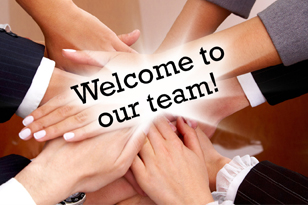 Agency for Persons with Disabilities!
Additional Information
Contact: 
Pamela London, Program and Policy Manager
Quality Assurance, Training and Client Rights

Email - Pamela.London@apdcares.org

Phone - (850) 922-2774
[Speaker Notes: Slide 25 – Additional Information

The TRAIN has arrived to the Agency for Persons with Disabilities!  Get on board today!

Want to learn more about APD coming onboard TRAIN Florida? 

Contact: 
Pam London, Program and Policy Manager
Quality Assurance, Training and Client Rights

Email - Pamela.London@apdcares.org

Phone - (850) 922-2774]
19th Annual Family Cafe
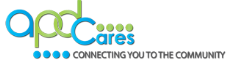 Thank You!
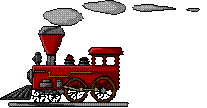 Powered by
The Agency for Persons with Disabilities
[Speaker Notes: Last Slide

Thank you for attending this presentation]